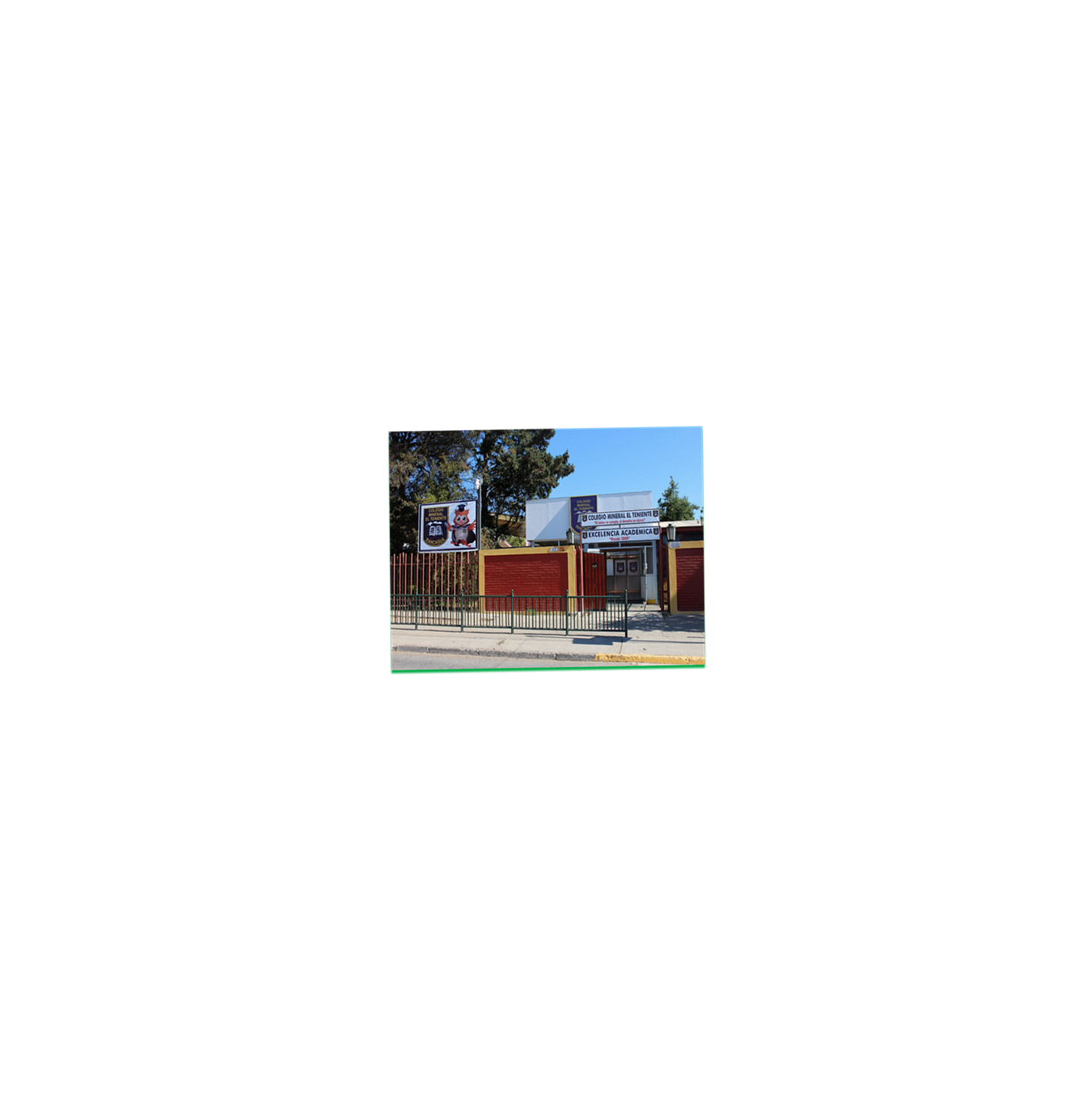 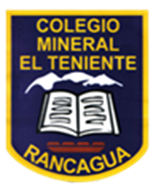 CONOCIENDO LA ENERGÍA ELECTRICA EN CIRCUITOS.
Profesora: Mirta Quilodran Medina
Asignatura: Ciencias Naturales.
Curso: 8°año A-B
Apoyo guía n°19
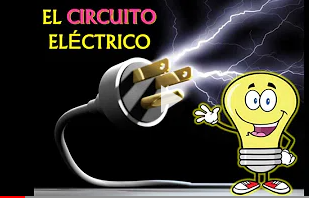 HAZ ESCUCHADO HABLAR DE ESTOS TERMIMOS.
¿QUÉ ES LA ENERGÍA?
¿QUÉ ES LA ELECTRICIDAD?
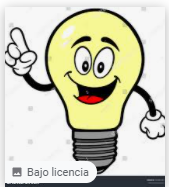 ¿EN QUE SE TRANSFORMA LA ENERGÍA?
MAPA CONCEPTUAL DE CONCEPTOS DE ENERGÍA ELECTRICA.
OBJETIVO DE LA CLASE: Explicar el funcionamiento de los circuito y sus características.
Tipos de circuitos eléctricos: Un circuito eléctrico corresponde a un conjunto de dispositivos en los que puede circular una corriente eléctrica. Un circuito sencillo consta de:
Generador, que suministra energía a las cargas que recorren el circuito;
Receptores y/o resistencias, que transforman la energía eléctrica, y
Conectores, que enlazan los distintos componentes. Para simplificar los esquemas de circuitos eléctricos, existe una simbología para sus distintos componentes, tal como se muestra en la siguiente tabla.
IMAGEN DE CIRCUITO SIMPLE.
SÍMBOLOS DE UN CIRCUITO.
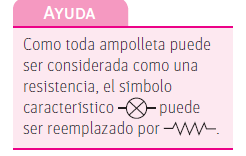 Fuente de voltaje (pila)
Diagrama de un circuito simple.
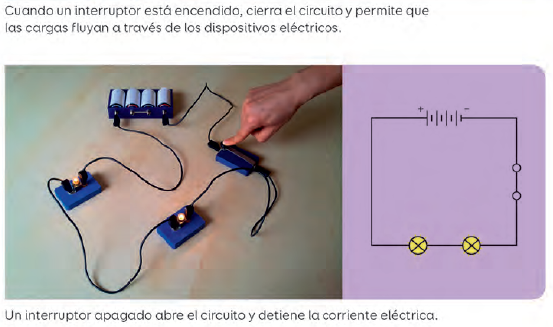 MATERIALES QUE SON CONDUCTORES DE ENERGÍA ELECTRICA Y OTROS QUE NO SON CONDUCTORES DE ENERGÍA.
CIRCUITO EN SERIE Y PARALELO.
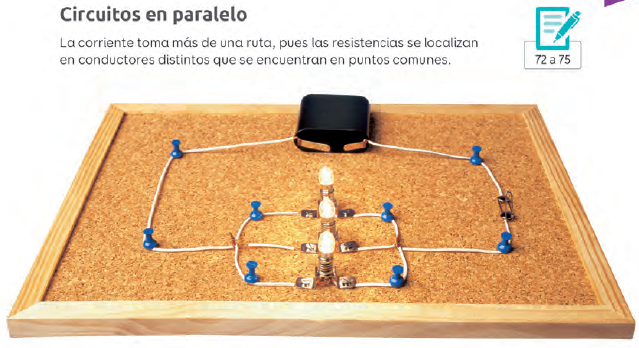 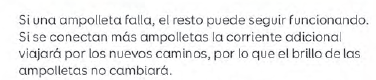 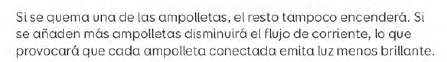 FORMULAS PARA ESTUDIAR FÍSICA.
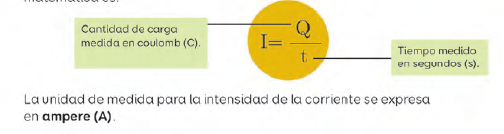 LEY DE Ohm
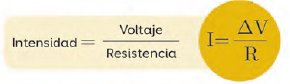 A MODO DE SUGENERNCIA TE DEJO VÍDEOS.
HISTORIA DE LA ELECTRICIDAD
https://www.youtube.com/watch?v=ySYeSiAEpiY
QUE  ES LA ELECTRICIDAD.
https://www.youtube.com/watch?v=kHKHMqIFoFw
TIPOS DE CIRCUITOS
https://www.youtube.com/watch?v=NSW4sIrqtJ8
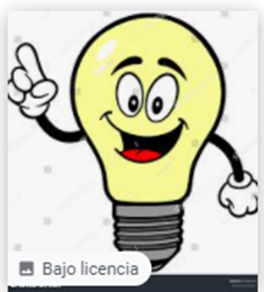